Exercise 27
Dynamic Analysis Review
Write your name and answer the following on a piece of paper
What is the difference between unit testing and application testing?
1
Exercise 27: Solution
Dynamic Analysis Review
2
Quiz 1 Graded!
Administriviaand Announcements
Administriviaand Announcements
Quiz 1: Data and Thoughts
5
Administrivia
(47)
(40)
Fuzzing
EECS 677: Software Security Evaluation
Drew Davidson
Previously: Testing
7
Review: Dynamic Analysis
Usage of LLVM built-in instrumentation Analysis
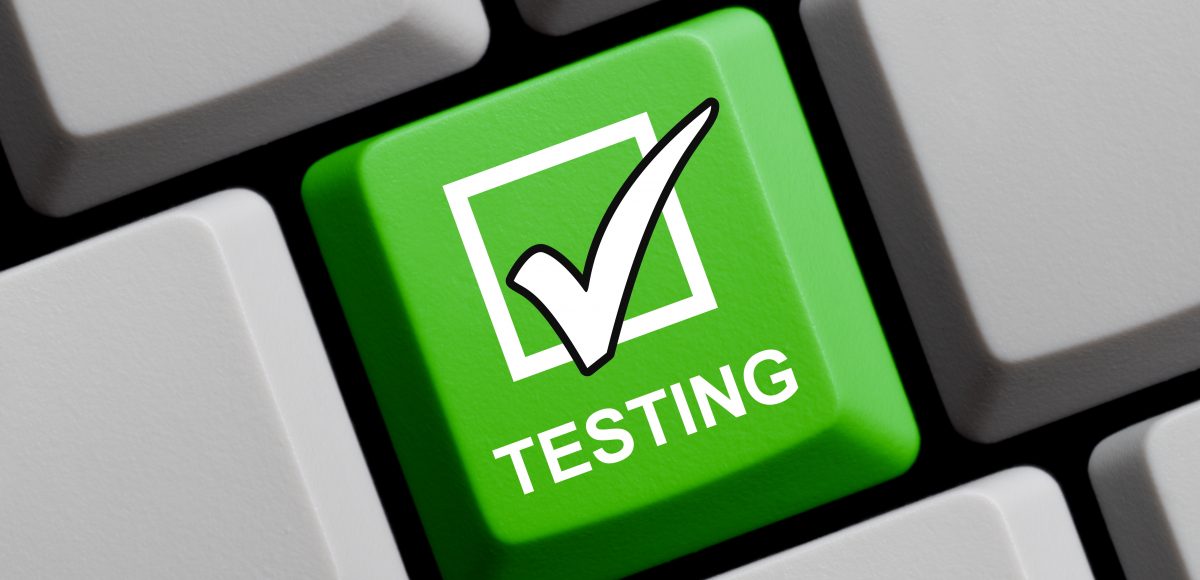 Described commands to use PGO for line coverage analysis
Setup for a Custom LLVM Analysis
Described the basic infrastructure necessary to craft a custom instrumentation
This Lesson: Fuzzing
8
Outline / Overview
Generating good test cases
Cases that increase coverage of program behaviors
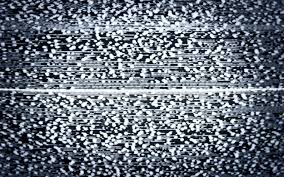 Cases that exercise unexpected behavior
Previous stabs at this topic
Consider testing as an intrinsic part of the SSDLC methodology
Test-driven development
Post-hoc evaluation via coverage metrics
The random “fuzz” of white noise
Today: Just guess
History of Fuzzing
9
Outline / Overview
1988: It was a Dark and Stormy Night
Professor Bart Miller attempts to work from home…
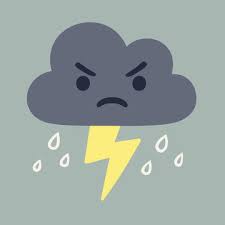 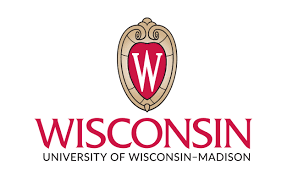 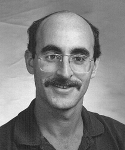 noise
Program
Crash!
Telnet
Connection
Well-formed
Commands
Nonsense
Commands
breaking circular logic
10
Outline / Overview
Automated test case generation resolves a fundamental conflict in testing…
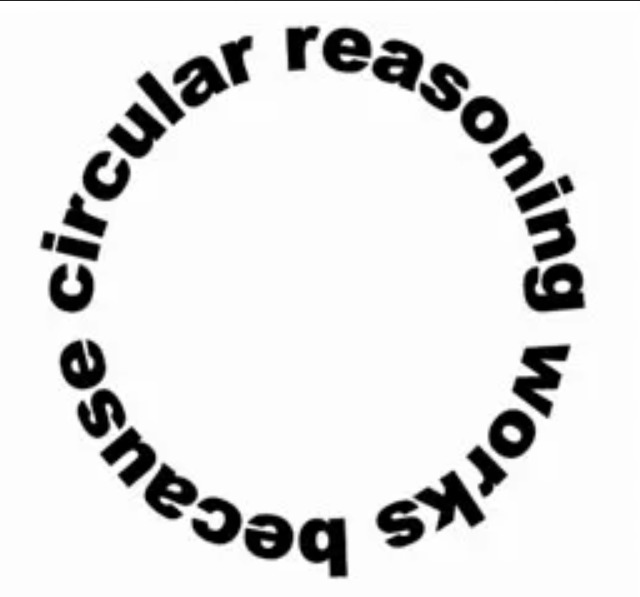 Tautologically impossible to predict unpredictable behavior
Apply a technique that obviated the need for expectations
Graceful Failure
11
Outline / Overview
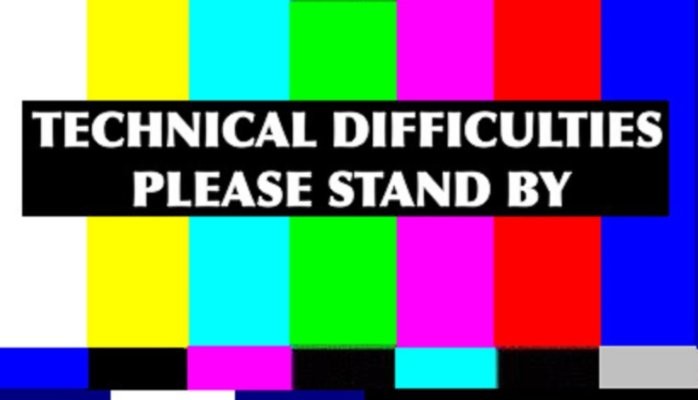 Any error should be anticipated and handled by the system, with an informative error message should recovery become impossible
A key principle in the validity of fuzzing
“The user should never see a seg fault”
The Simplest Fuzzer
12
Fuzz testing
The Most Basic Form of Fuzzing
cat /dev/random | program
A study in the 90s basically did this, finding bugs in…
adb, as, bc, cb, col, diction, emacs, eqn, ftp, indent, lex, look, m4, make, nroff, plot, prolog, ptx, refer!, spell, style, tsort, uniq, vgrind, vi
An actual tool!
13
Fuzz testing
The Most Basic Form of Fuzzing
zzuf
A study in the 90s basically did this, finding bugs in…
adb, as, bc, cb, col, diction, emacs, eqn, ftp, indent, lex, look, m4, make, nroff, plot, prolog, ptx, refer!, spell, style, tsort, uniq, vgrind, vi
Exploring unexpected Behavior
14
Fuzzing
Random input is surprisingly effective
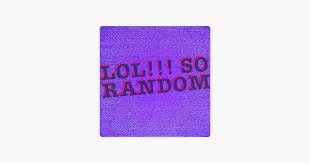 Numerous bugs found in practice via fuzzing…
Busybox utilities
Windows bugs
Linux Kernel bugs
Benefits of fuzzing
Very easy to run
Instant results
Highly scalable
Prioritizing Input
15
Fuzzing
The challenge of fuzzers is (usually) getting past the first validation check
if (!sane_input()){
  exit 1;
}
//The rest of the program
Simple Testing Strategy
16
Fuzzing
Consider “Interesting” Input
Values close to the maximum, minimum, middle, etc
Case Study: Card reader input: [Frisby et al., 2012]
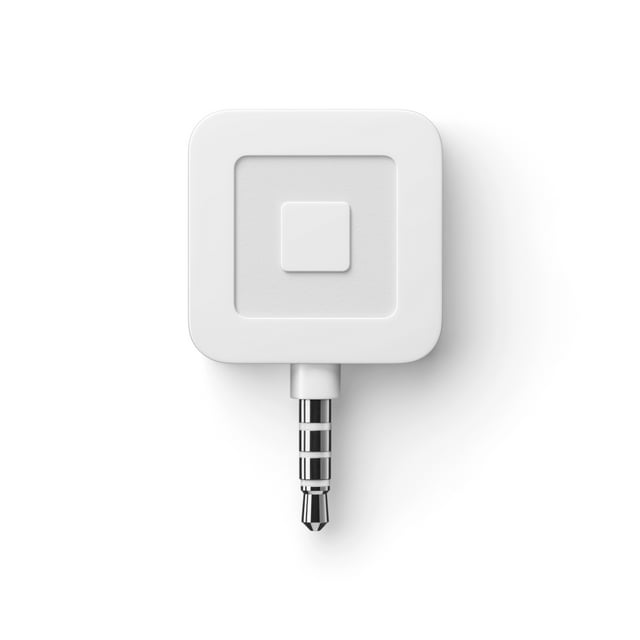 Mutation-Based Fuzzers
17
Fuzzing
Explore deviations from known input
Example mutations: 
Binary input 
– Bit flips
- Byte flips 
- Change random bytes 
- Insert random byte chunks 
- Delete random byte chunks 
- Set randomly chosen byte chunks to interesting values e.g. INT_MAX, INT_MIN, 0, 1, -1, … § 
Text input 
- Insert random symbols or keywords from a dictionary
Black-Box Fuzzing
18
Fuzzing
Throw random input at the application interface
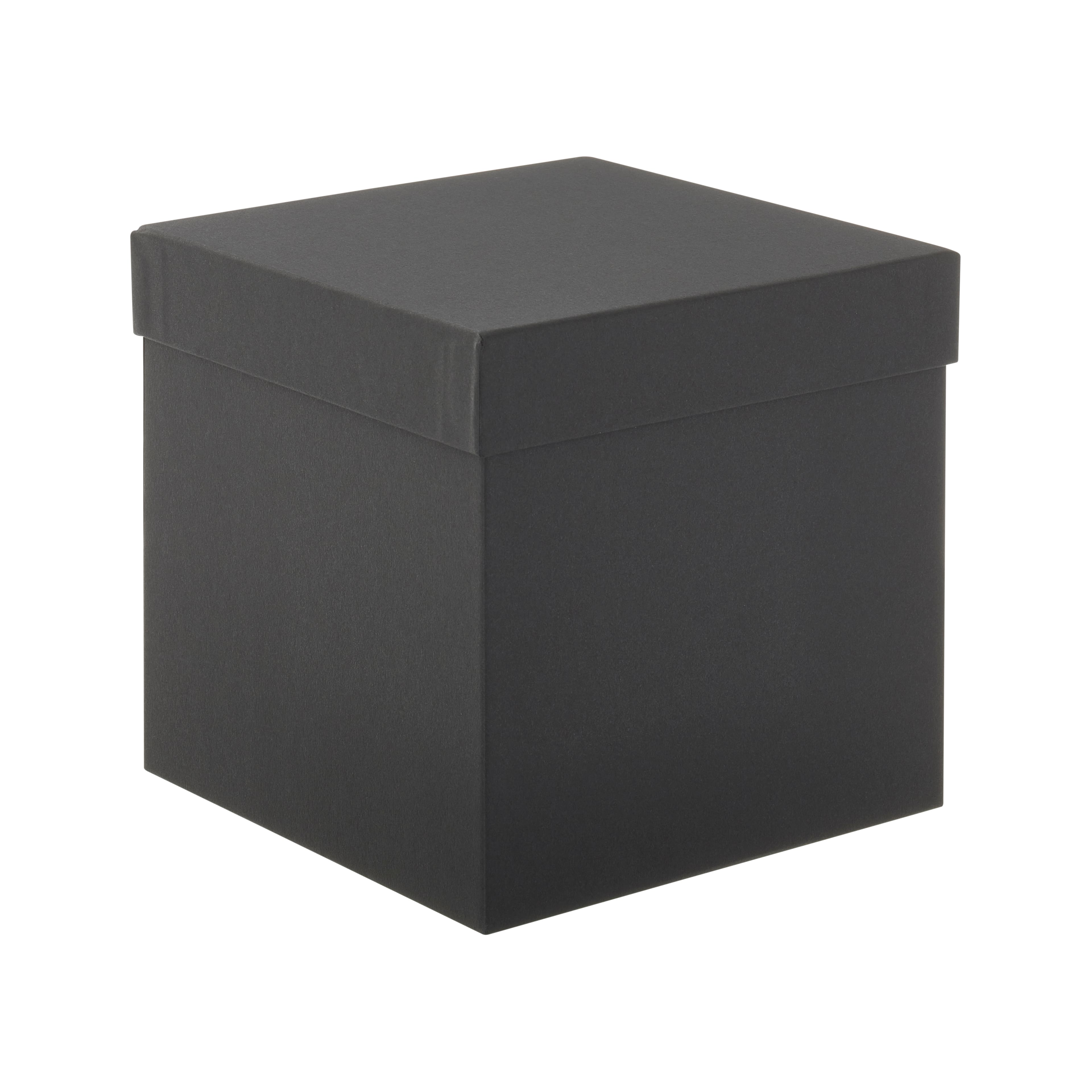 Representative Tool: zzuf
19
Black-box Fuzzing
The “Multipurpose fuzzer”
zzuf cat /dev/zero | hd -vn 32
zzuf -r 0.05 hd -vn 32 /dev/zero
White-Box Fuzzing
20
Fuzzing
Throw random input at the unit interface
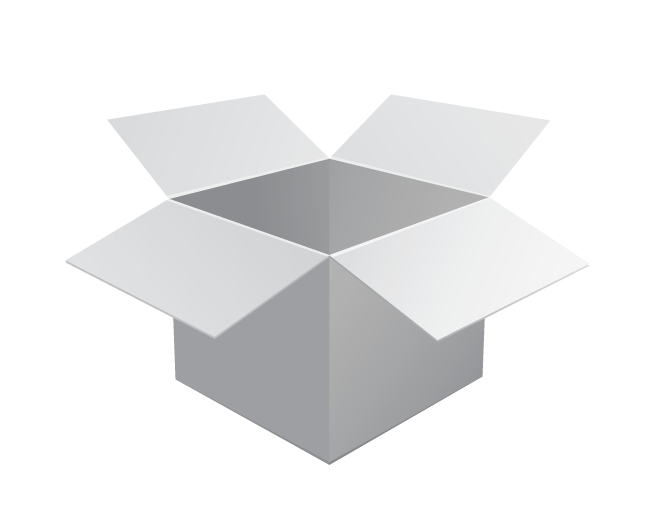 Representative Tool: AFL
21
Fuzzing
AFL (American Fuzzy Lop)
Maintained by Google
State of the art
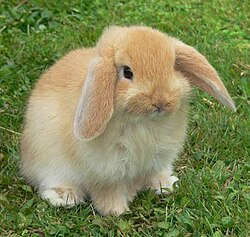 Generally considered the best, state-of-the-art fuzzer
Representative Tool: AFL
22
Fuzzing
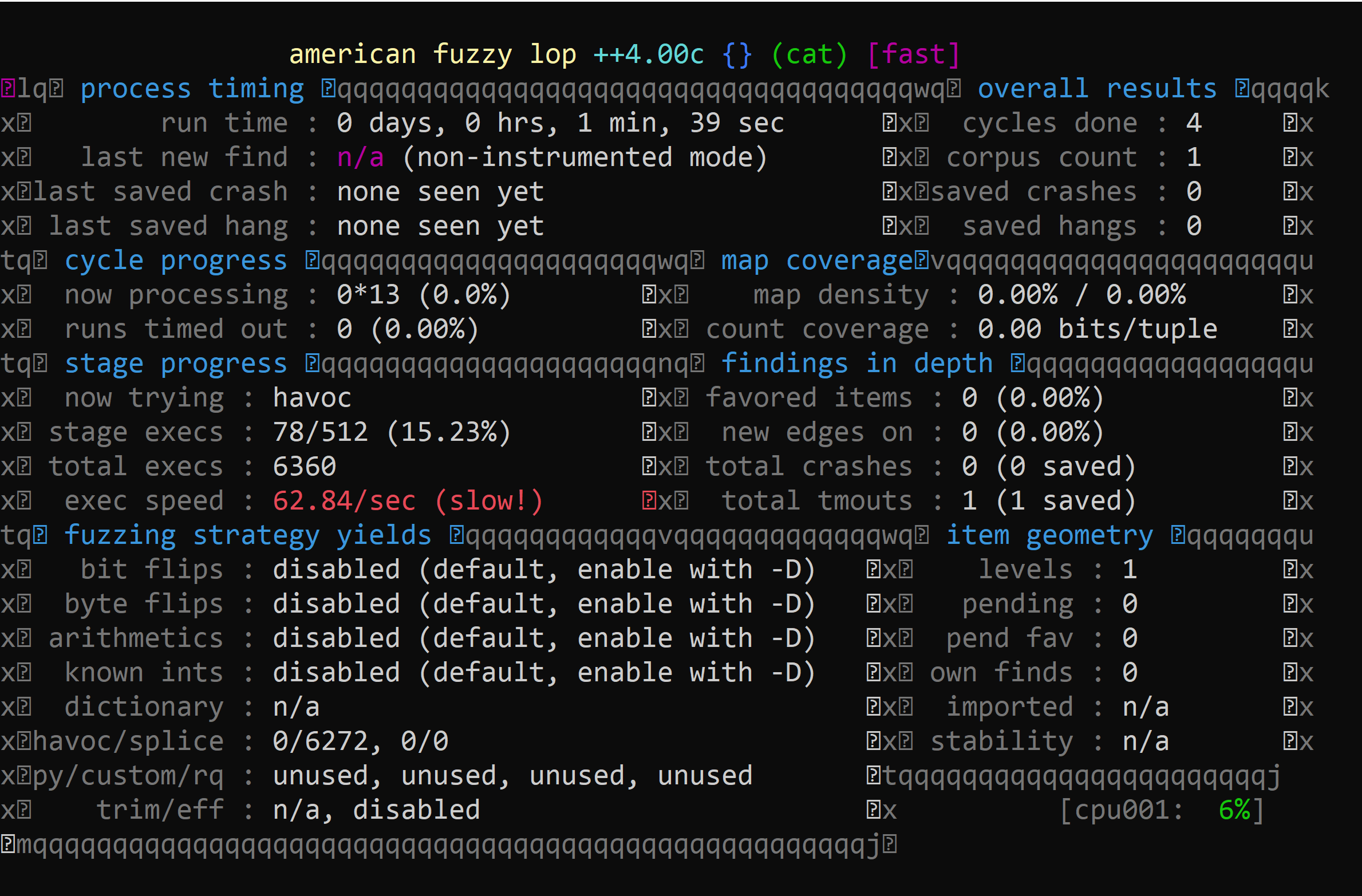 Example command 
“traditional Fuzzing”
mkdir in_dir
echo “hello” > in_dir/hello
afl-fuzz -n -i in_dir -o out_dir cat
Representative Tool: AFL
23
Fuzzing
Instrumentation mode
Compile the program with coverage probes
Attempt to prioritize / mutate test cases that extend coverage
afl-clang++ <build command>
Generation-Based Fuzzing
24
Fuzzing
Attempt to discern patterns / Alternatives in Input
Potentially with the help of some guide of guide / input grammar
Fuzzing Oracles
25
Fuzzing
Beyond graceful Failure
In C/C++ there are a lot of violations of proper behavior that are invisible
“Seems fine until it’s a huge problem”
Sanitizers
UBSan – Undefined behavior sanitizer
ASan – Address sanitizer
TSan – Thread sanitizer
Research Direction: “Gunking”
26
Fuzzing
Fuzzing as adversarial recon
Fuzzing is so good at finding bugs that even the bad guys do it
Perhaps a program should deploy Anti-Fuzzing tech
What would that look like?
27
Wrap-up
Introduced the concept and the “industry standard” tool of fuzzing
A simple, elegant idea